Autoimmunity Screening for Kids  (ASK)Marian Rewers, MD, PhD
Sponsors:
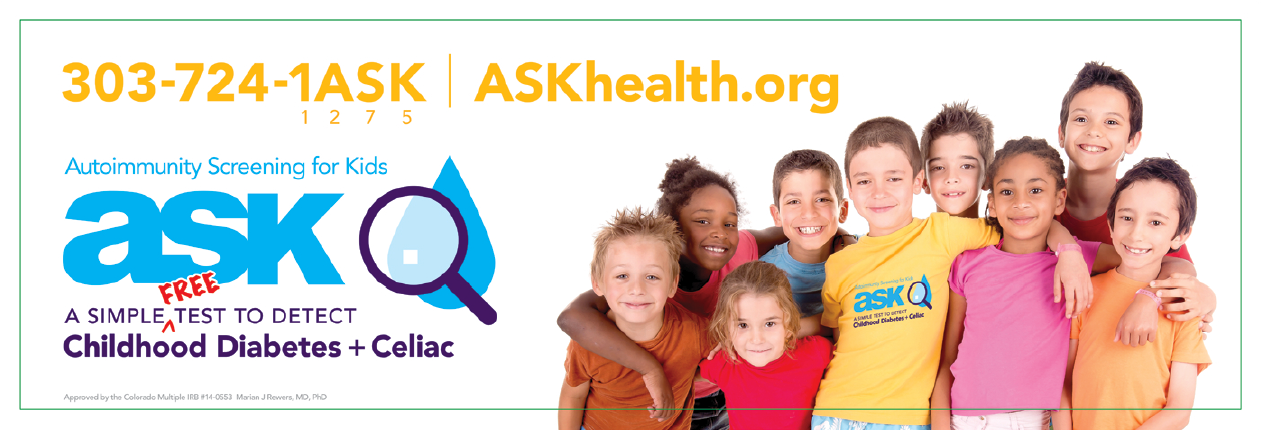 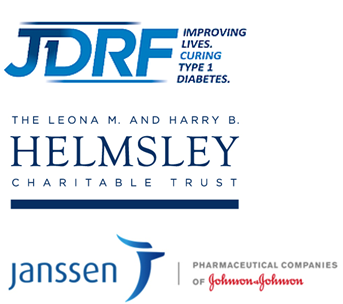 Patten-Davis Foundation
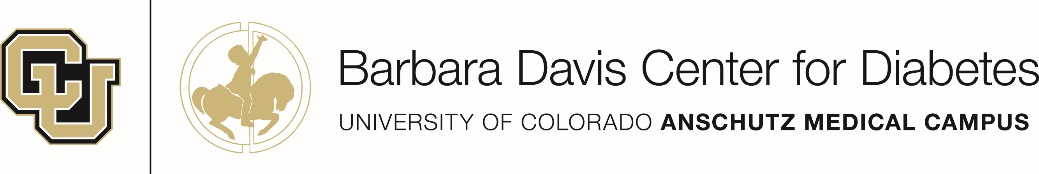 Autoimmunity Screening for Kids (ASK), 2017-2022
Screened >30,000 Colorado general population children 1-17 y old
Prevalence of pre-symptomatic T1D - 1.0% (95%CI –0.9- 1.1%)
Prevalence of celiac disease/autoimmunity - 2.1% (1.9- 2.3%)1
Diabetic Ketoacidosis (DKA) at diagnosis of diabetes in screened children <5% vs. 58% in children not screened
Evidence of cost-effectiveness of the screening2
Increased community awareness of T1D and CD
1
1. Stahl MG, Geno Rasmussen C, Dong F, et al. Mass Screening for Celiac Disease: The Autoimmunity Screening for Kids Study. Am J Gastroenterol. 2021;116(1):180-187.
2. McQueen RB, Geno Rasmussen C, Waugh K, et al. Cost and Cost-effectiveness of Large-scale Screening for Type 1 Diabetes in Colorado. Diabetes Care. 2020;43(7):1496-1503.
2
[Speaker Notes: S: As of today, the Autoimmunity Screening for Kids study, ASK, has screened over 33,000 Colorado children between the ages of 1 up to 18 years of age for the islet autoantibodies for type 1 diabetes and transglutaminase antibodies, or TGA, for celiac disease. Prevalence of pre-symptomatic T1D in ASK is 1%. And prevalence of CD and TGA autoimmunity is 2.1% (previously published).
In Colorado, diabetic ketoacidosis (DKA) occurs at diagnosis in 58% in those who have not been screened, whereas in ASK our rate of DKA at onset is less than 5%.
We’ve previously published data on our cost-effectiveness of screening and have worked hard to increase community awareness of T1D and CD.]
Study Population
31,390 children screened, as of 11/11/2022
Age 1.0-18.0 years; 72% were  ≤10 years of age
ASK represents the multiracial population of Denver metropolitan area
<5% had first degree relative with T1D
Children screened at private pediatric or community health clinics
3
Data collected between July 2020 and Dec 2021
[Speaker Notes: S: Our study population includes, children screened at private pediatric or community health clinics including Children’s Colorado and Denver Health. 72% were < 10 years of age and only 5% had a first degree relative with T1D. As seen in this slide, ASK represents the multiracial population of Denver Metro with fewer than 40% of children who identify as non-Hispanic white. All of our materials are available in both English and Spanish, and many members of our study team are bilingual in Spanish.]
N=30,443 as of 7/6/2022
ASK  Protocol
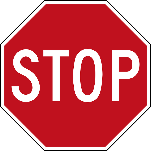 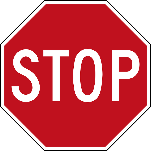 Low levels & no symptoms             PCP
                CELIAC
High levels or symptoms                 CHCO
Not confirmed and
HbA1c <5.7%
Negative
5
[Speaker Notes: ASK participation starts with a screening encounter. To date we have screened over 9500 children for T1D and celiac. For children who screen negative, participation ends. Children who screen positive are invited for a confirmation visit. If abs are not confirmed and A1c is normal, participation ends. Children with persistently positive abs are invited for follow-up with the goal of early diagnosis, prevention of DKA, and ultimately prevention of T1D. Children who participate in follow-up are monitored for early signs of dysglycemia and families receive education. Additionally, optional OGTT and CGM is offered every 6 months.]
Autoantibody Assays in ASK
Islet autoantibodies                         Celiac
serum
Radiobinding assays (RBA)
50 µL
IA-2A
GADA
mIAA
ZnT8A
tTGA
Detect both high-affinity (predictive) and
low-affinity (non-predictive) autoantibodies                               IgG only                                               IgA only
tTGA
Electrochemiluminescence (ECL) assays
IA-2A
IAA
ZnT8A
GADA
Detect only high-affinity autoantibodies                            
Detects all isotypes IgG, IgA, IgM, IgD, IgE	

Multiplexed	

Multiplexed with SARS-CoV-2 antibodies
IA-2A, GADA, IAA, ZnT8A, tTGA, SARS-CoV-2A
12 µL
IA-2A, GADA, IAA, ZnT8A, tTGA
6
ASK Results:  Islet Autoimmunity and Diabetes
147 (0.50%) multiple IAb+

10-y risk of clinical DM = 70%
3 T1D before confirmation
35 T1D
(2 DKA)
129  multiple IAb+ 

807  single IAb+     

Overall
936 (3.2%) positive
29,442*
screened
132 (0.45%) single high-affinity IAb+ 
RBA+ and ECL+

10-y risk of DM = 50%
4 T1D
(no DKA)
*excluding:
    994 parents
 1301 re-screens
657 not confirmed or positive only
by RBA or only by ECL
2 T1D 
(no DKA)
Clinical T1D
5% DKA
Initial screening
Confirmation
Data as of 3/15/2022
ASK Results: Celiac Autoimmunity and Disease
81% Confirmed Positive
764 Positive (2.6%)
633 RBA+ (2.2%)
126 ECL+  (0.4%)
29,441 
Screened
Celiac disease
N= 197
Initial screening
Clinical diagnosis
Confirmation
(persistently positive)
Data as of 3/15/2022
ASK Follow-up and Monitoring
CGM results in ASK
91 children persistently islet Ab+ (median age 11.5 y, 48% non-Hispanic white, 57% female) with a baseline CGM
 Of these, 16 (18%) progressed to clinical diabetes
 Baseline HbA1c was higher in progressors versus non-progressors 5.6 vs 5.2% 
 Receiver operating characteristic (ROC) curves were generated to compare the area under the curve (AUC) of different CGM metrics for T1D prediction 
Performance of T1D prediction by ROC analyses showed AUC of  > 0.89 for both individual (TA140, SD and MAGE) and combined CGM metric models
10
Steck et al, Diabetes Care 2022
Performance of CGM metrics for prediction of diabetes
11
Steck et al, Diabetes Care 2022
Cost-effectiveness analysis
Current rate of DKA at diagnosis in Colorado
46% (2012) → 59% (2017) → 62% (2020)   <5% in ASK !

The screening is cost-effective, if it:
- decreases the rate of DKA by 1/5, e.g., from 50% to 40%; and 
- Subsequently decrease the  HbA1c by 1%

ASK screening cost:
- per person = $47 (including lab cost $15)
	- per case detected  = $4,700    (vs. ~$20,000 cost of DKA)
McQueen RB et al. Diabetes Care 2020;43:1496-1503T1D only, celiac disease excluded
127
12
Practical Take-home Pearls:
Type 1 diabetes begins long before clinical symptoms
1% or 700,000 youth in the U.S. have presymptomatic T1D
Screening for autoantibodies and monitoring can prevent >80% of DKA at diagnosis
A1c, CGM, or home post-prandial BG monitoring are effective in detecting dysglycemia
Routine screening for early stages of T1D is likely cost-effective,
Thank You!
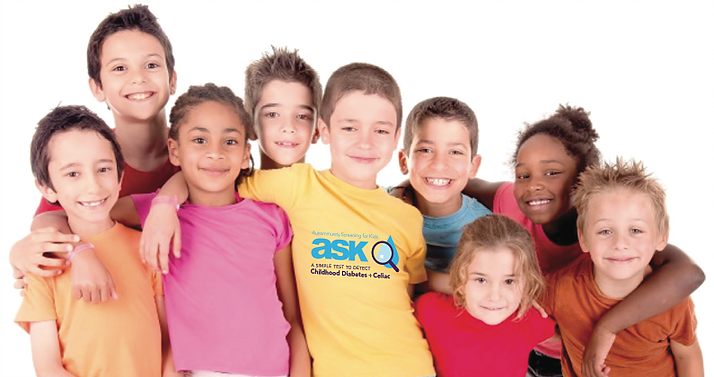 ASK participants 
	 and their parents:

Our sponsors: 

Our partners:
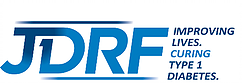 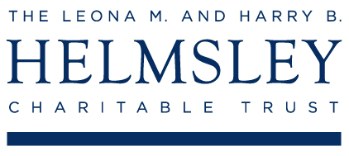 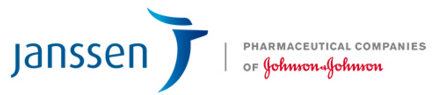 Patten-Davis Foundation
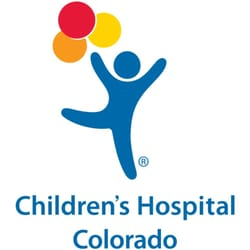 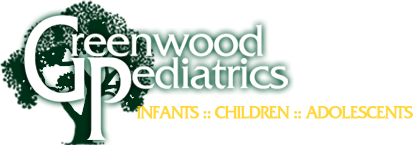 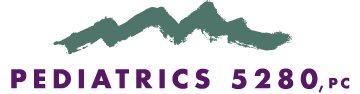 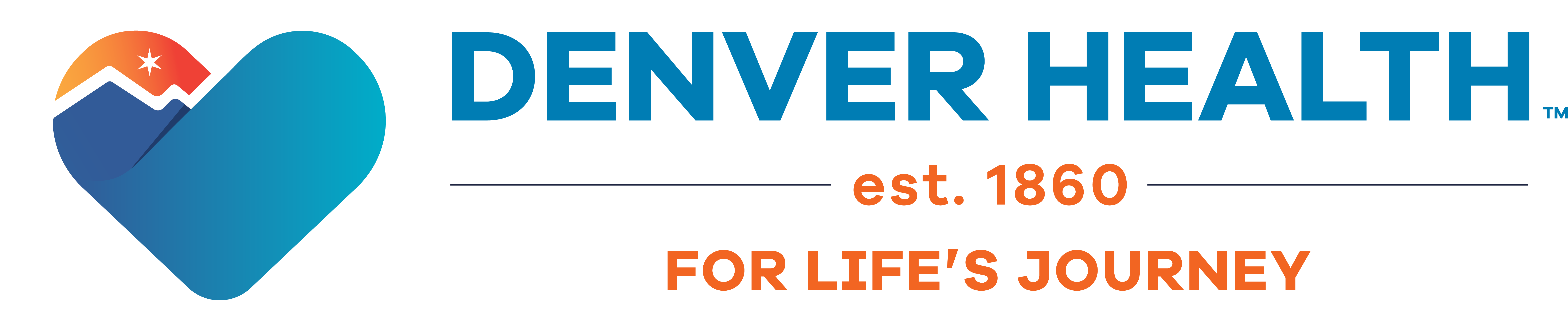 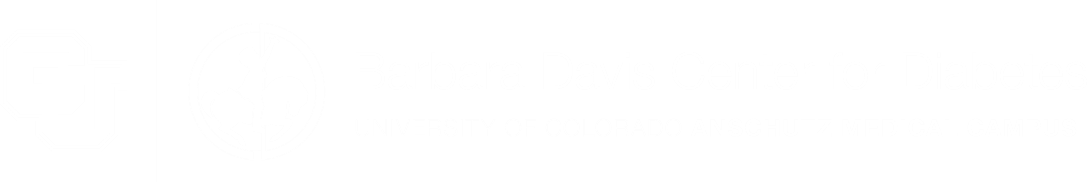 14
[Speaker Notes: S: On behalf of our entire team, lead by Dr. Marian Rewers, we would like to thank our ASK participants, their parents, our sponsors, and our partners. Thank you!]
ASK Study Group at the University of Colorado
Barbara Davis Center for Diabetes: Marian Rewers, MD, PhD, Principal Investigator
Kimberly Bautista, MPH, Judith Baxter, MA, Daniel Felipe-Morales, BS, Fran Dong, MS,  
Brigitte Frohnert, MD, PhD, Cristy Geno Rasmussen, PhD, MPH, Patricia Gesualdo, RN, MSPH, Michelle Hoffman, RN
Xiaofan Jia, Rachel Karban, MPH, Holly O’Donnell, PhD, Meghan Pauley, DO, Laura Pyle, PhD, Flor Sepulveda, BS, 
Kimber Simmons, MD, Andrea Steck, MD, Iman Taki, MPH, Kathleen Waugh, MS, Liping Yu, MD

Department of Pediatrics, Pediatric Gastroenterology, Hepatology & Nutrition: Edwin Liu, MD, Marisa Stahl, MDSkaggs School of Pharmacy and Pharmaceutical Sciences: R. Brett McQueen, PhD
Colorado School of Public Health: Jill M. Norris, PhD
Denver Health and Hospital, Denver: Holly Frost, MD, Sonja O'Leary, MD